Texture
Definition
-The surface quality or feel of an object .Its  smoothness ,roughness ,softness or etc
-it can be actual or implied
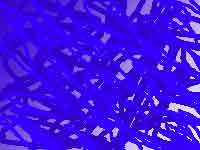 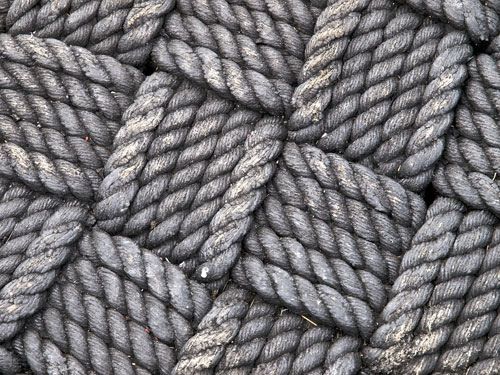 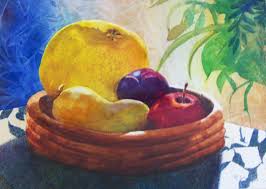 Type of Texture
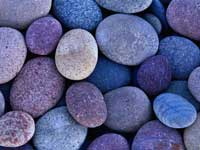 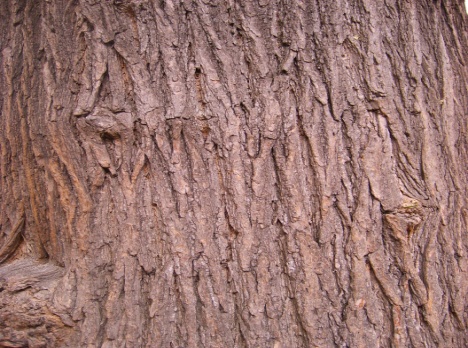 Actual/Tactile Texture
Physical surface of the object
can be created by  carving, incising or scratching into          a surface

Visual Texture
Illusion of the surface’s texture
can be achieved using a media  such as pencil, pen, paint and photography
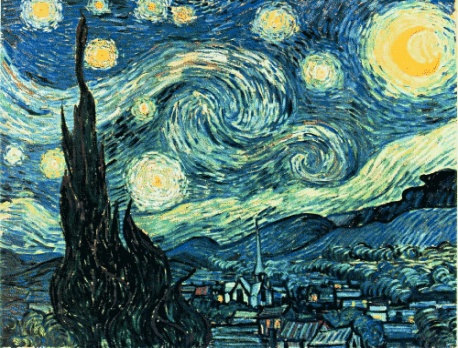 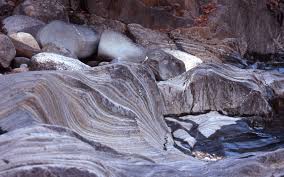 Visual Texture

Simulated Texture
accurately simulate “real life” texture

Invented Texture
consist of 2-D pattern of repeating lines and shape
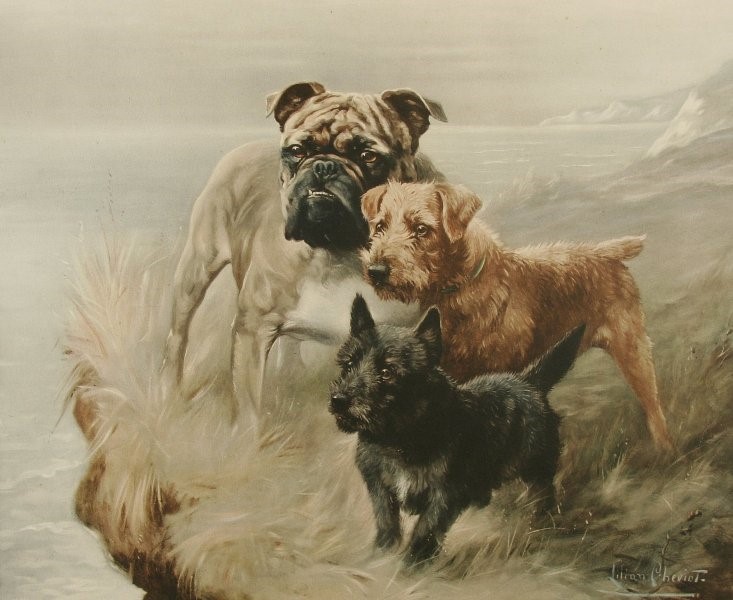 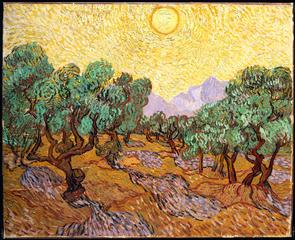 Examples
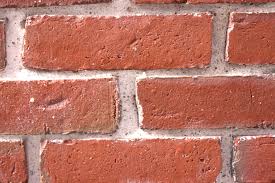 Tactile Texture
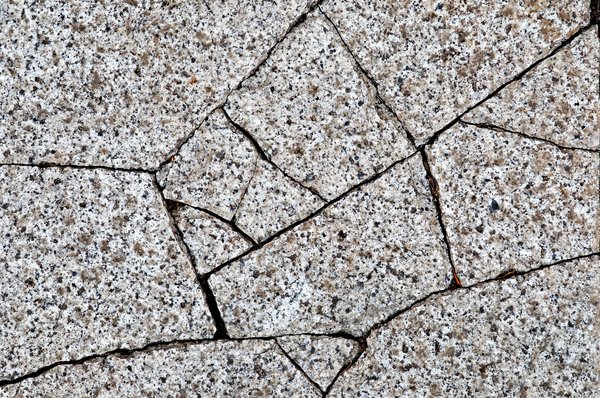 Visual Texture
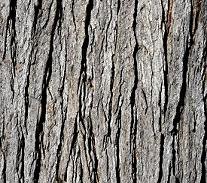 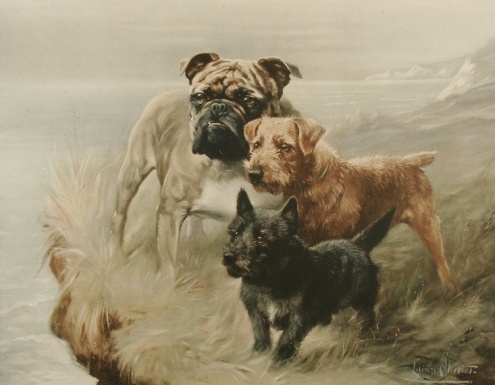 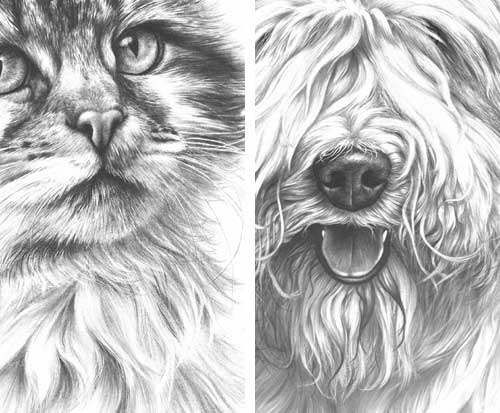 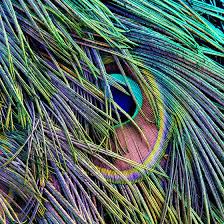